Hurricane Harvey: A call for new data, science and services
David R. Maidment
Center for Water and EnvironmentUniversity of Texas at Austin
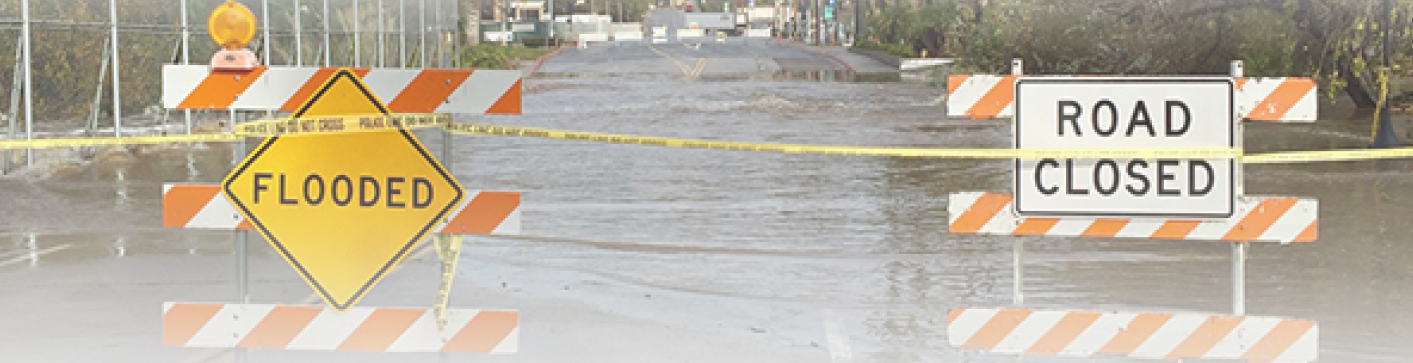 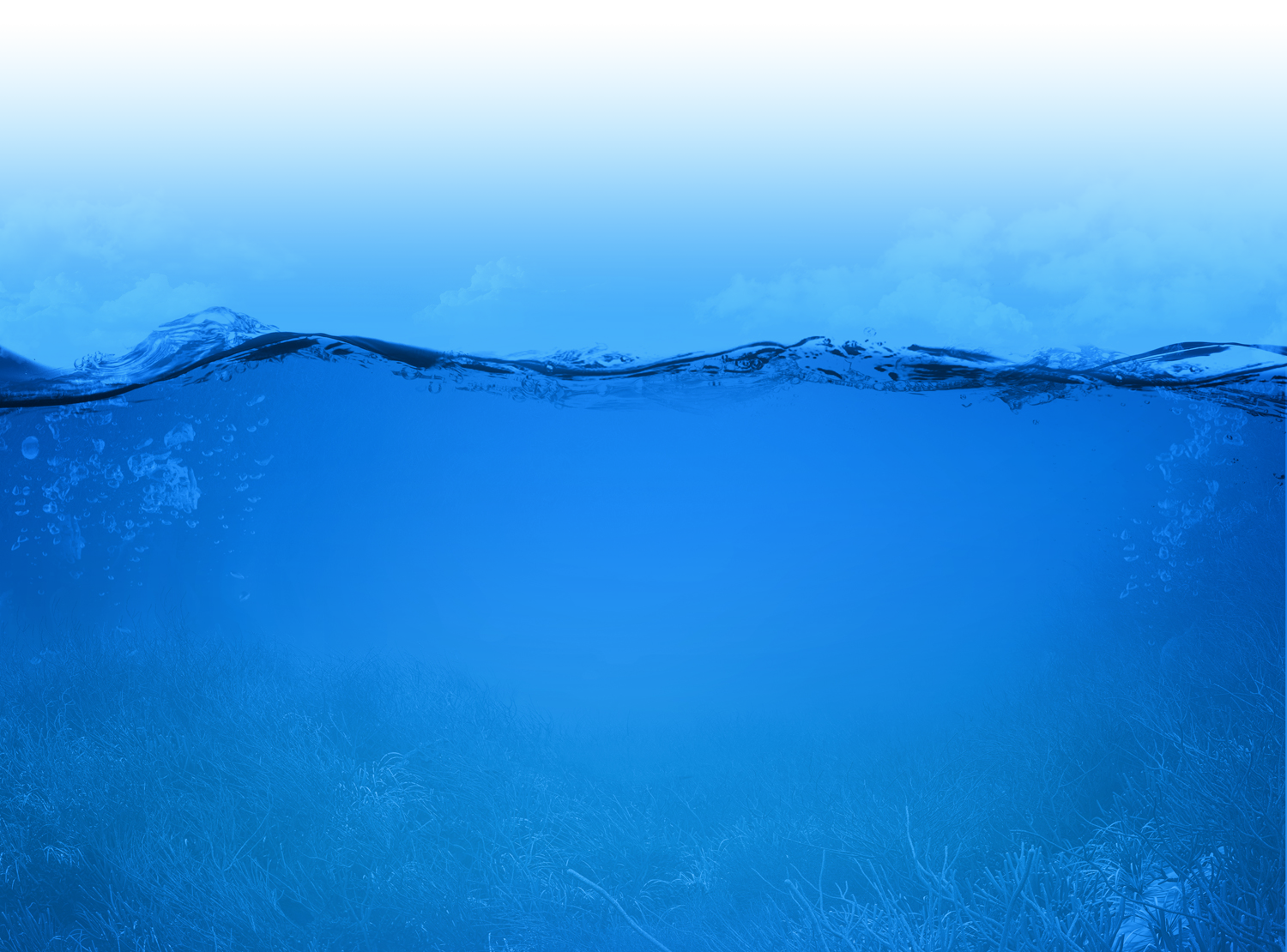 Dirksen Senate Office Building, Washington DC, 25 September 2017

Acknowledgements: Texas Division of Emergency Management, Chief Nim Kidd, Jeff Newbold, 
Michael Ouimet, Warren Weidler, Jeanette Chamorro; ESRI, Kisters, TACC; from UT Austin: Paola 
Passalacqua, Harry Evans, Xing Zheng, David Arctur, Erika Boghici, Lukas Godbout, Jeff Zheng
Hurricane Harvey Precipitation
Harvey 2-day precipitation was the worst recorded storm in US history
Harvey 3-day Precipitation averaged 5 inches more than previous storms
Harvey 5-day Precipitation averaged 11 inches more than previous storms
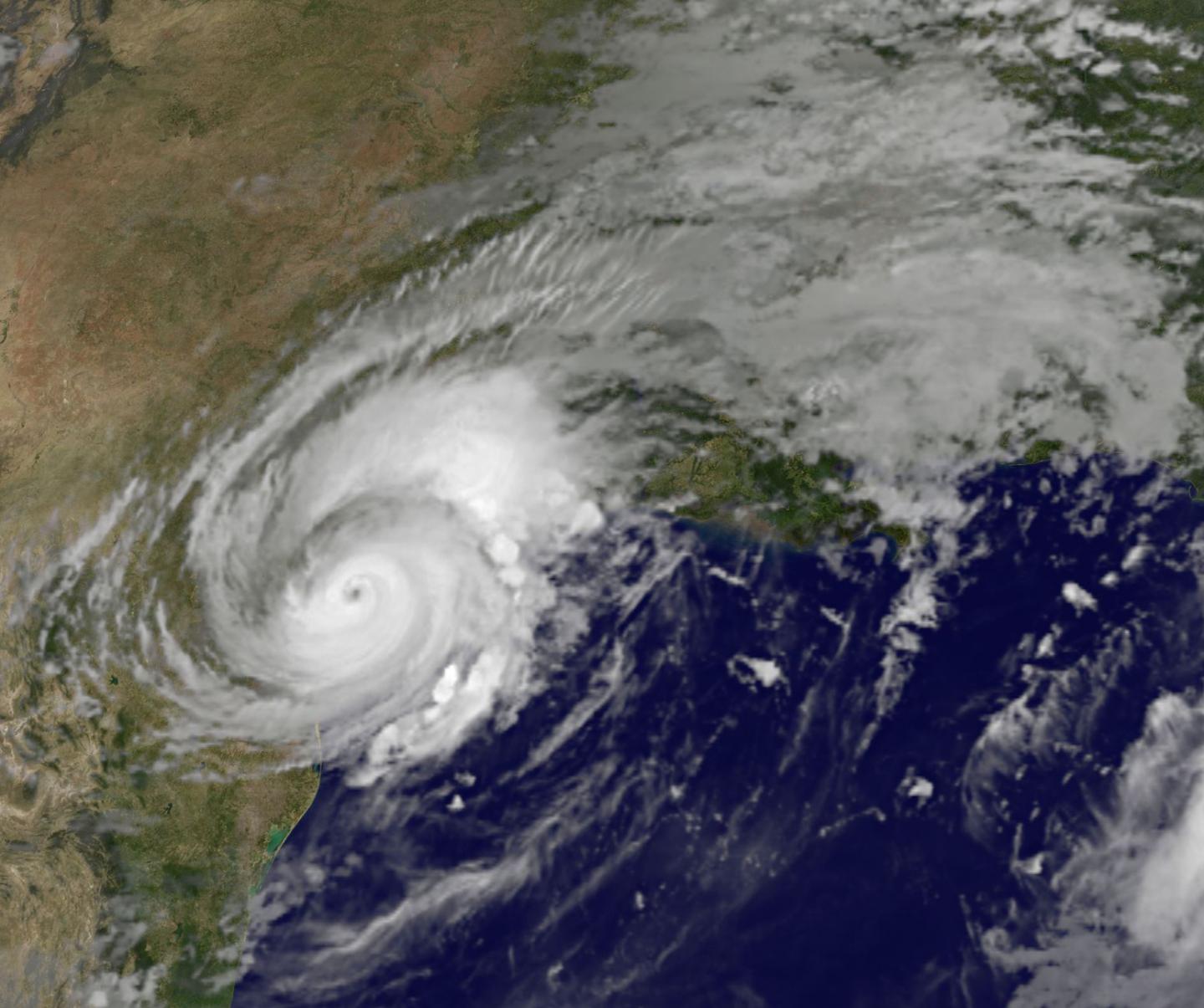 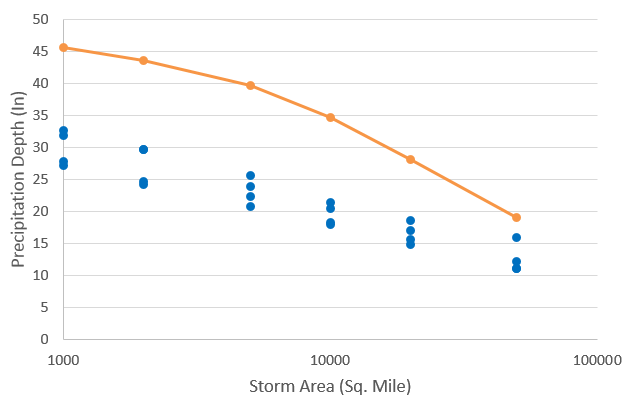 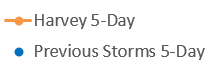 Data Sources: NWS River Forecast Centers; Applied Weather Associates, Inc., NASA.
Analysis: John Nielsen-Gammon and Brent McRoberts, Texas A&M University
Texas Division of Emergency Management
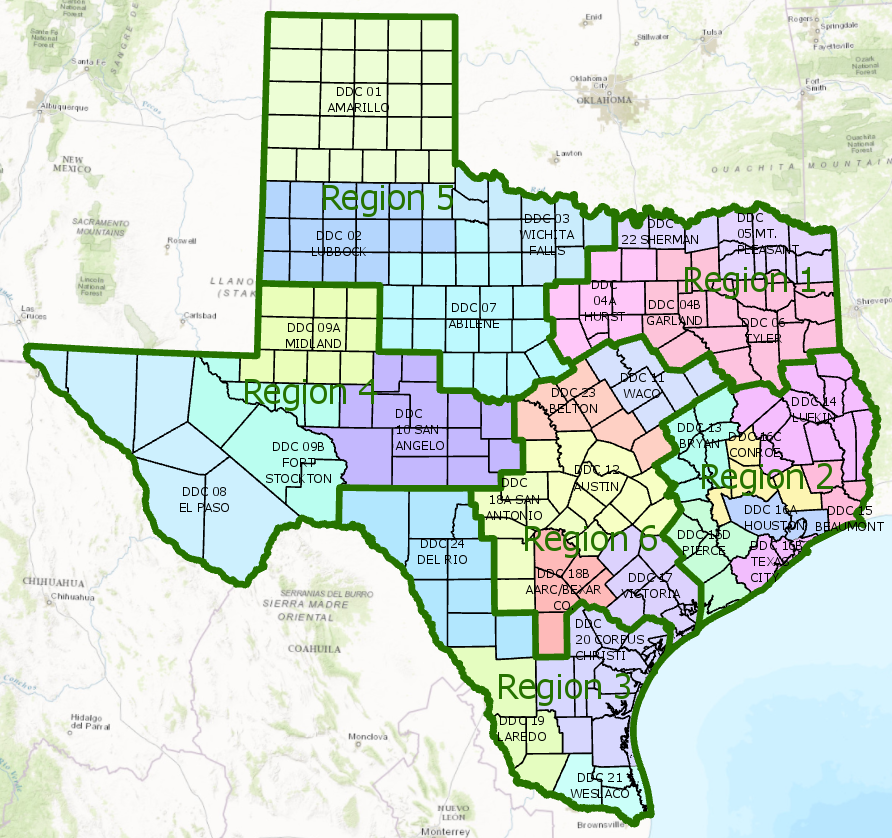 State Operations Center

Regional Coordinators

Disaster Districts

Counties
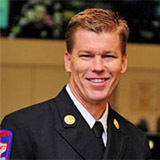 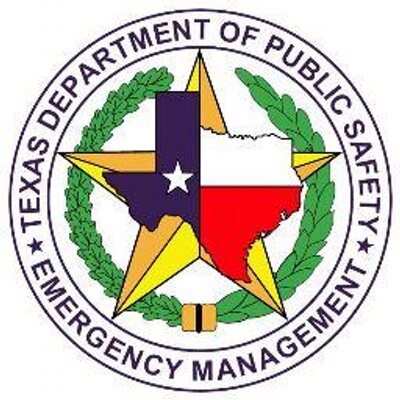 Chief Nim KiddDirector, TDEM
Maximum Flood Inundation Extent from Hurricane Harvey
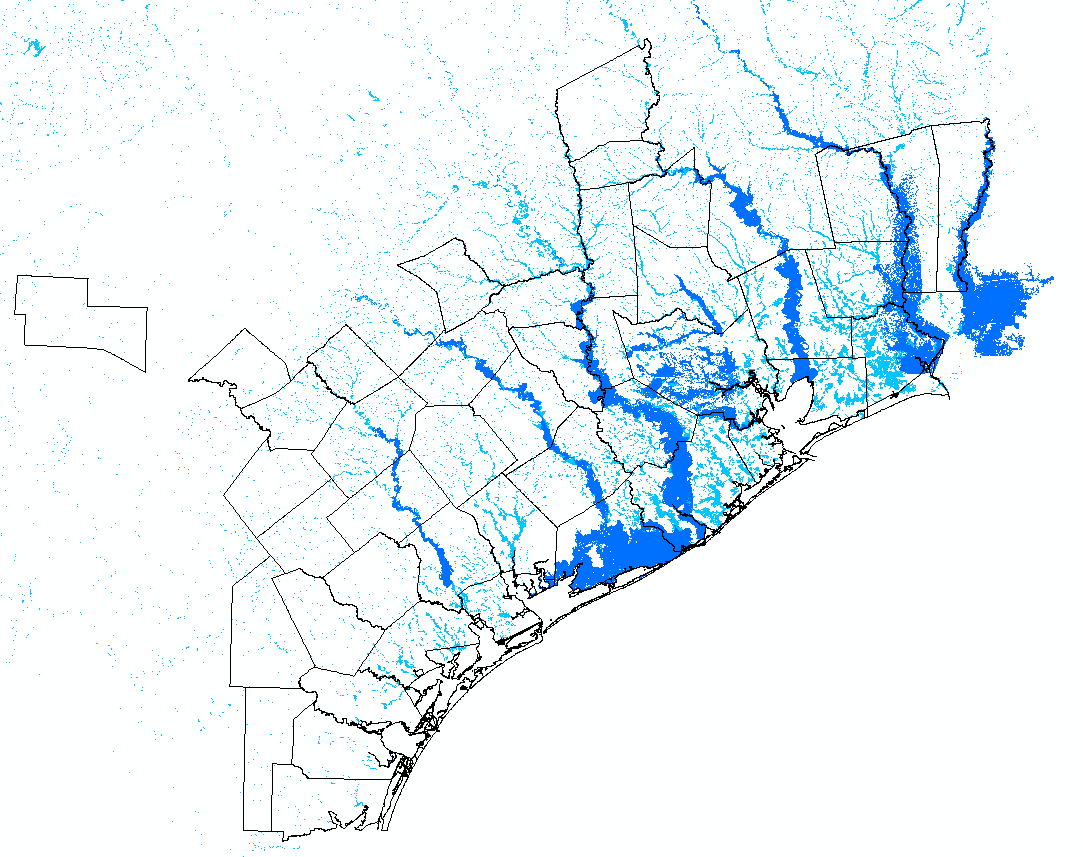 First regional scale map of 
flooding in impacted zone

Responded to a request by 
Governor for estimate of the 
total flooded area
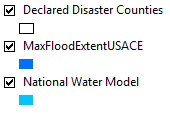 “Dear Director Uccellini:  
The Texas Division of Emergency Management requests the mobilization of the National Water Center to assist with flood inundation mapping in response to Hurricane Harvey. “   

-- Chief Kidd; Sunday, August 27, 2017
Letter from Chief Kidd to President Fenves, UT Austin
“Over the last year, Dr. David Maidment and his team have provided invaluable support for groundbreaking work developing a Texas Flood Response System for TDEM. 

Because of the catastrophic nature of this disaster, TDEM needs additional technical support for water data on an expedited basis and we believe Dr. Maidment’s team and other personnel from the university can provide this for the state’s response.”
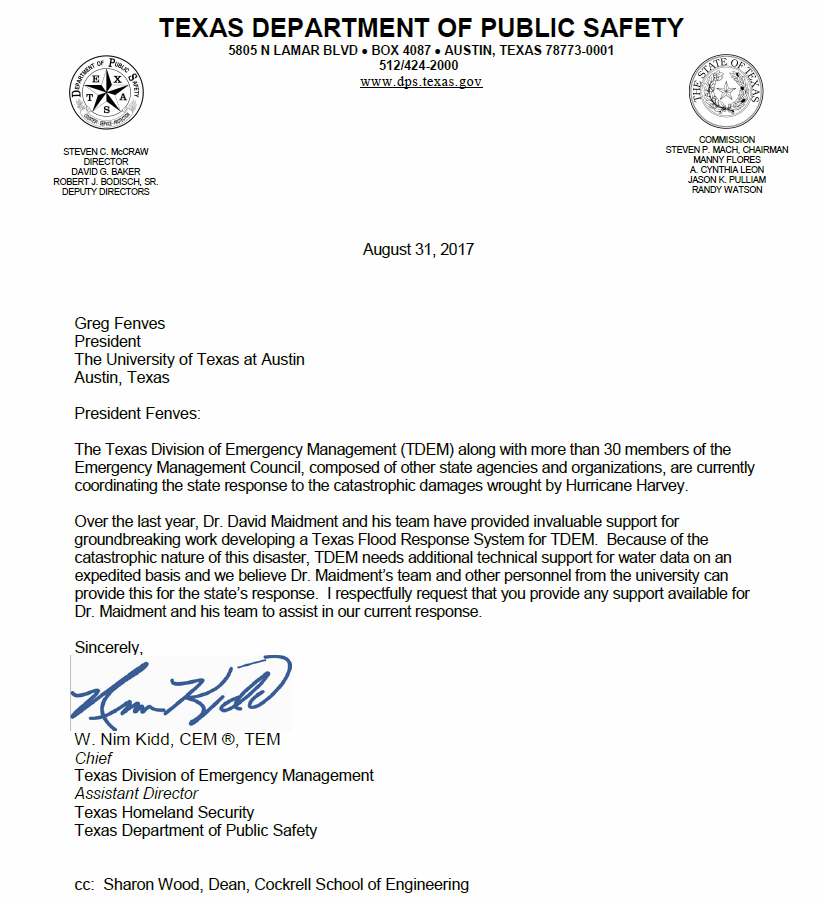 Thursday, August 31
[Speaker Notes: This slide could be a good transition to ask the philosophical question Do we have the water resources science and water resources data (observations) that this unprecedented challenge requires? 

National]
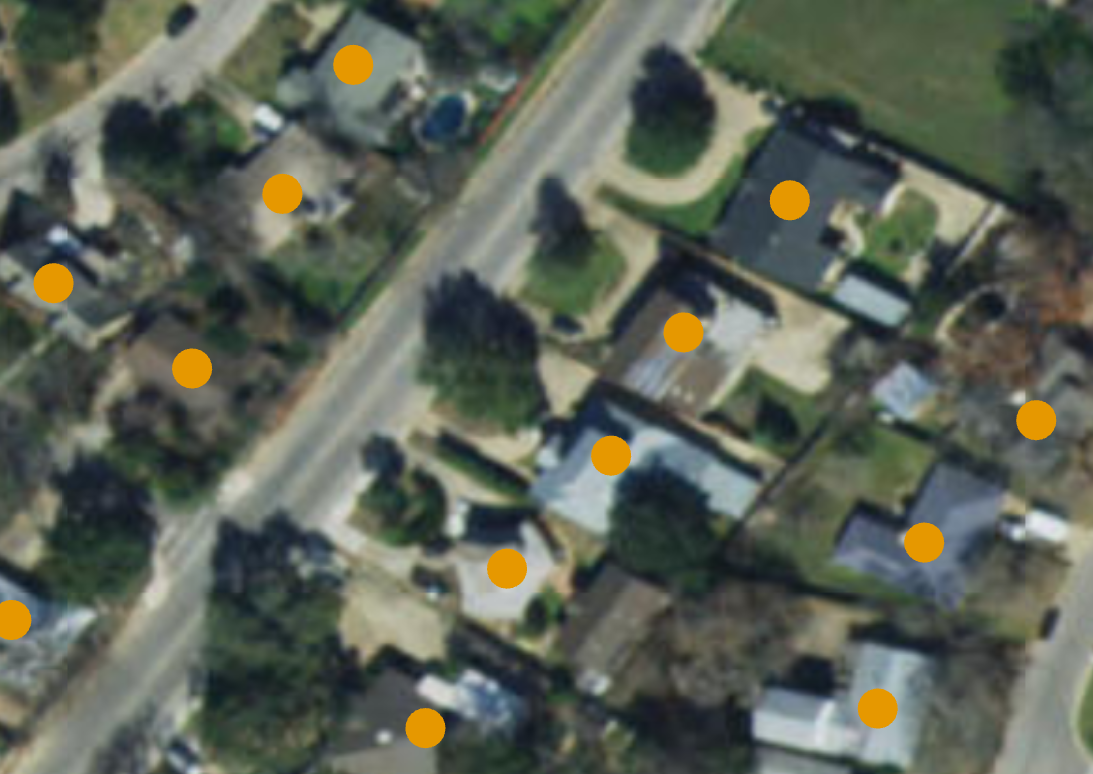 Texas Address Points
9.2 million points
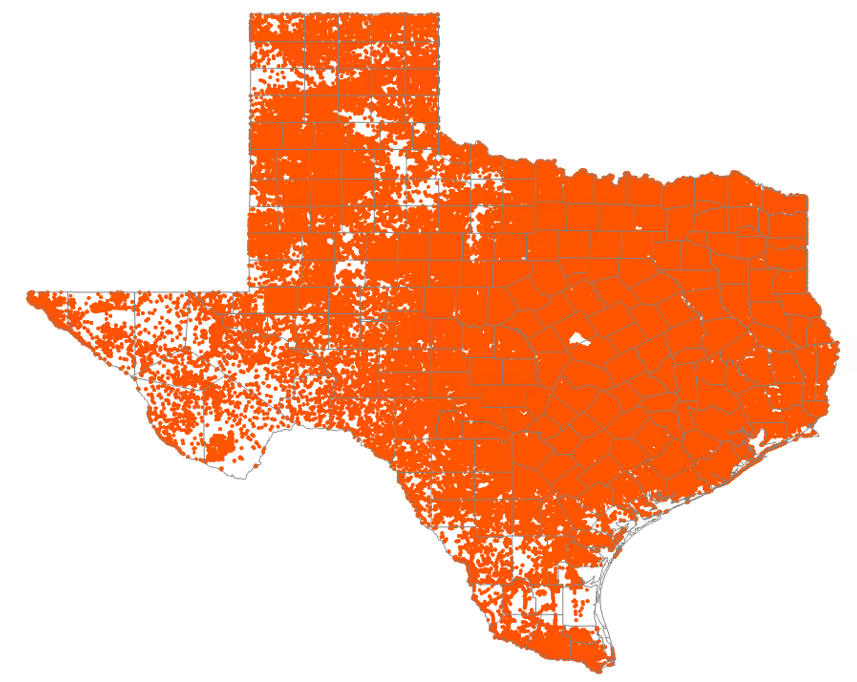 Point on every building 
used for dispatching 
emergency response 
vehicles by 911 systems
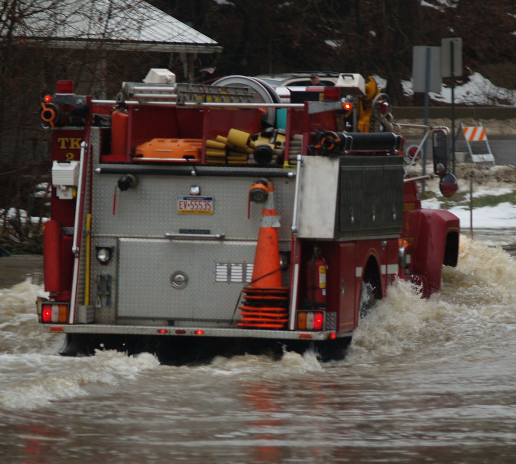 Data compiled by UT Austin 
from Emergency
Communications Districts
[Speaker Notes: Over the summer we collected all 8.7million address points across Texas.  Dr. David Arctur has assembled all the data and done some quality checks.  When you have this much data from hundreds of sources, there are always some inconsistencies.  However, in my opinion, for public safety this strategic snapshot is a good starting point for describing overall impact to a region or district.]
Inundation Maps for Search and Rescue
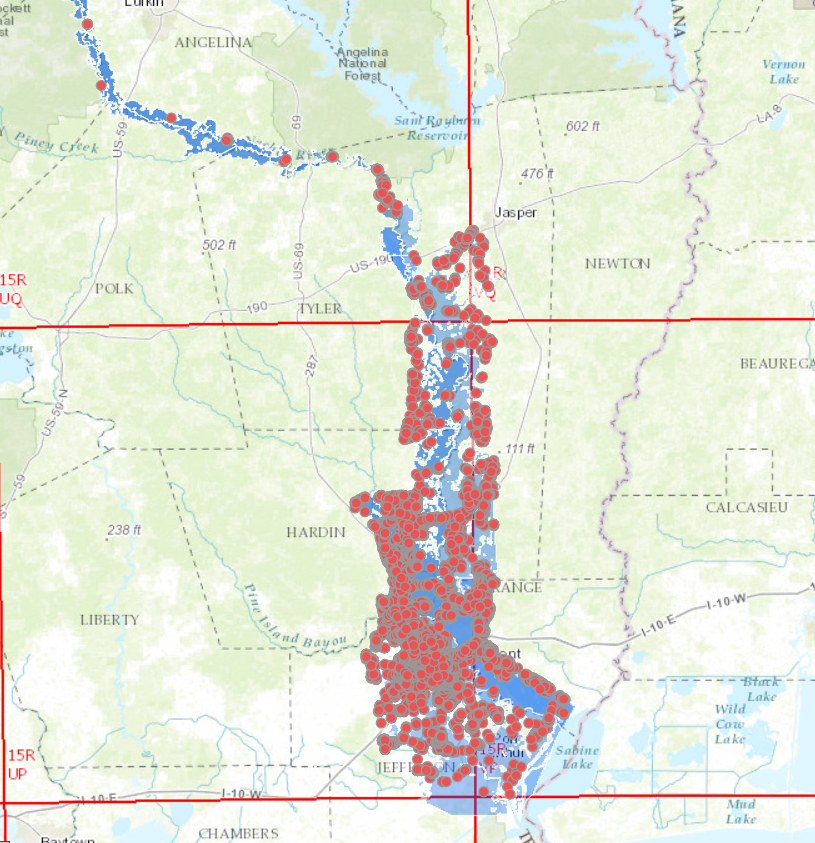 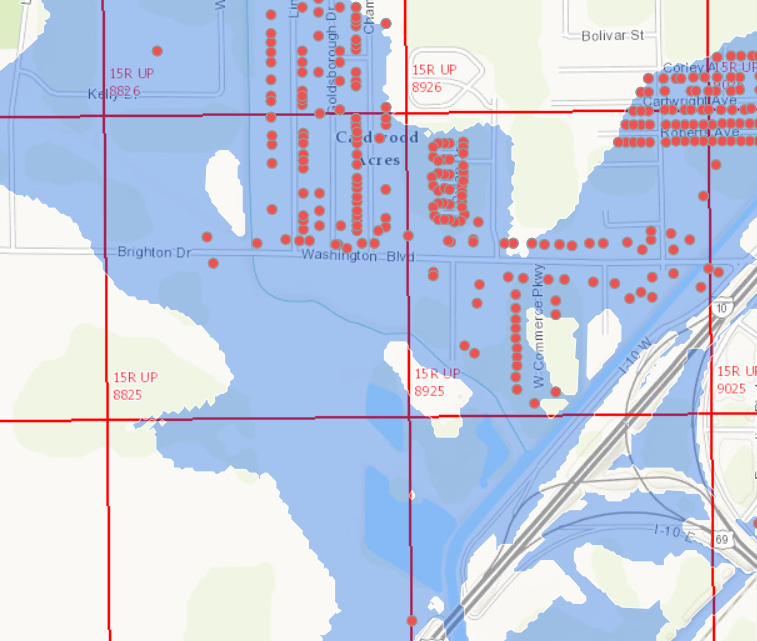 US National Grid 
used for Search 
and Rescue
Experimental product, not confirmed by local observation
Observations from the U.S. Geological Survey 
	Guidance from NOAA and the National Water Center
		Forecasting by NWS West Gulf River Forecast Center 
                 			Inundation Mapping by US Army Corps of Engineers
                                      		 Overlay on Address Points by University of Texas at Austin
Goal: Real-Time Flood Inundation Mapping for Texas at Local Scale
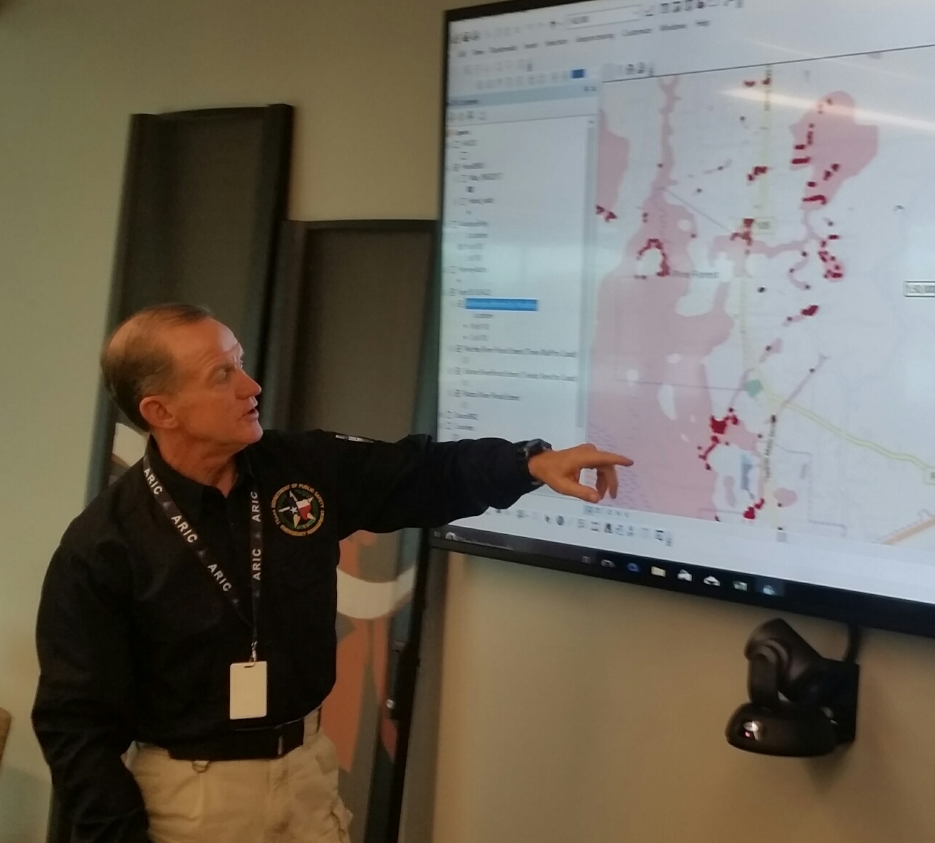 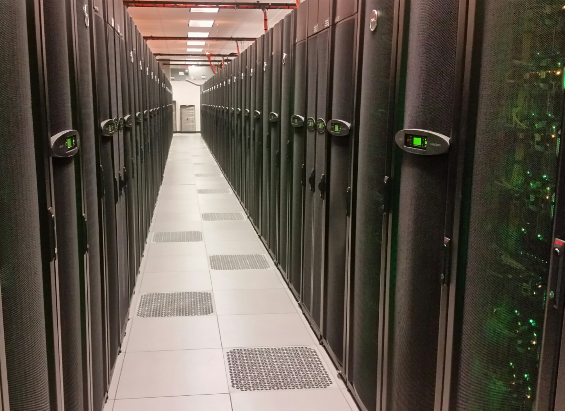 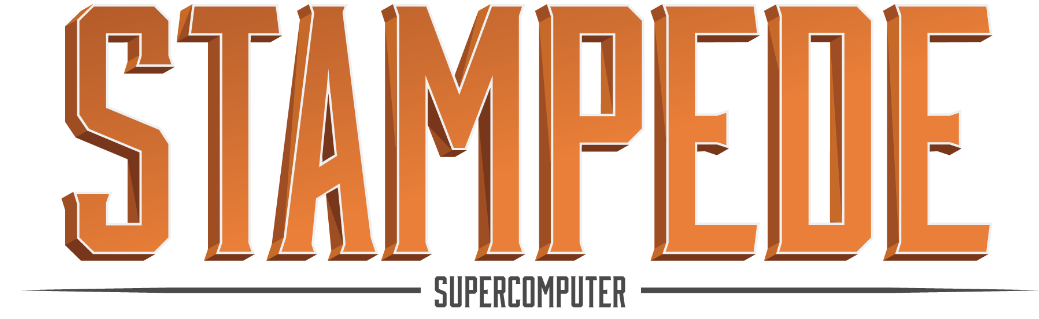 National Water Center Innovators Program
Successful partnership between federal water agencies and the academic community to accelerate Research to Operations 
Summer Institutes for graduate students at National Water Center in 2015, 2016, 2017, involved 105 students from 49 universities
Establishes a community of practice around the National Water Model and the National Water Center.
Annual cycle of innovation, research and assessment spanning USGS, USACE, NOAA and the academic community
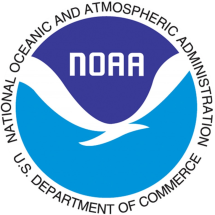 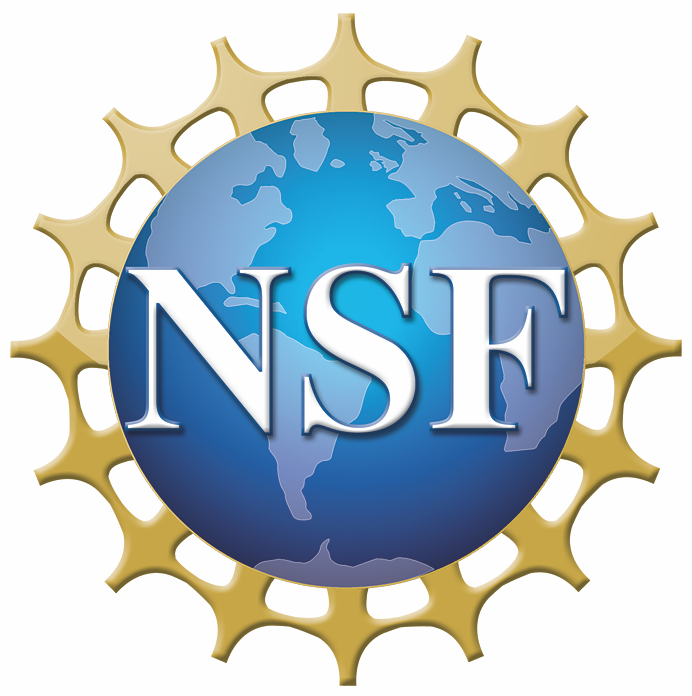 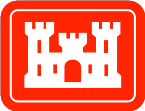 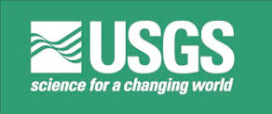 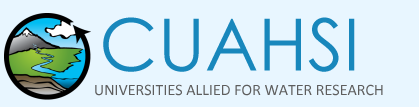 [Speaker Notes: This could be broadened to a slide that discuss requirements from the operational community in terms of data and models, to the research community to support the continuous evolution of research to operations and operations to research.]
Conclusions
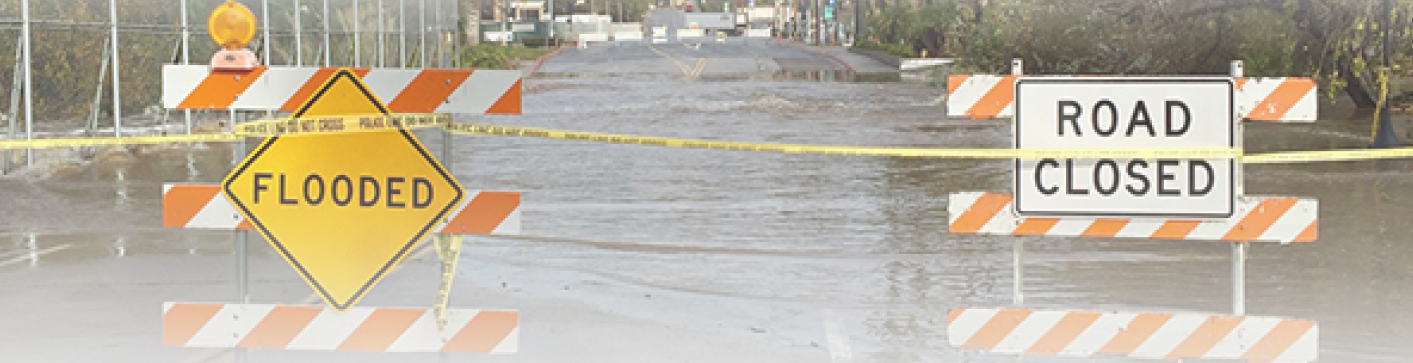 Harvey was an unprecedented and devastating storm

Real-time inundation maps are required now more than ever
Flood predictive capability is within grasp at National Water Center
Continued investment in rainfall prediction is needed
Observational capability is woefully inadequate requiring renewed investments in USGS stream gages and other networks 

Academic community can make a significant contribution
Research to operations spans federal and research communities
Computational support in development and processing
Summer Institute research at National Water Center